Informal document GRE-82-31 
(82nd GRE, 22-25 October 2019
agenda item 4)
Transmitted by IWG SLR
UI
1234567
Challenges according to the implementation and usage of the 
UNIQUE IDENTIFIER
1
UNIQUE IDENTIFIER
Current markings required on the device
The approval marking specify:

The contracting party (country) who is responsible for the type approval
The Regulation Number the device was type approved to
The status of the Regulation at the time of type approval
The number of the type approval
The different functions that are included in the device
Any possible restrictions in mounting height
Any possible restrictions in mounting position
Any possible restriction to the number of devices necessary (D or Y)

IMPORTANT: 
ALL these markings must be visible after the installation of the device on the vehicle
The additional marking specify:

The trade name or mark of the manufacturer
The category(ies) of the light source(s) used, if available
The light source module identifier, if available
The rated voltage or range of voltage
……





These markings must not be visible when the device is installed on the vehicle
EUROPEAN COMPANY
ECME
IA 2bY R1 F2
MANUFACTURING EVERYTHING
2DE-2345-02PA
E4
P21/5W
P21W
P21W
148R00-1111
11-14V
2
Current approval marking problem and UNIQUE IDENTIFIER solution
The idea behind the Unique Identifier
Once: we had a dream!
Unique Identifier marking of a device used as a beam contributor for different AFS systems
Approval marking of a device used as a beam contributor for different AFS systems
00 XEWR 11111 22222 33333 44444
00 XCV 55555 66666 77777
00 XCWT 88888 99999
00 XCVR 121210 112211
00 XCWR 14441 14442
00 XCWR 552200 552201
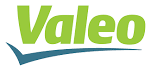 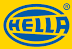 (On any fixed part visible after installation i.e. lens)
(On any fixed part visible after installation i.e. lens)
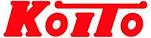 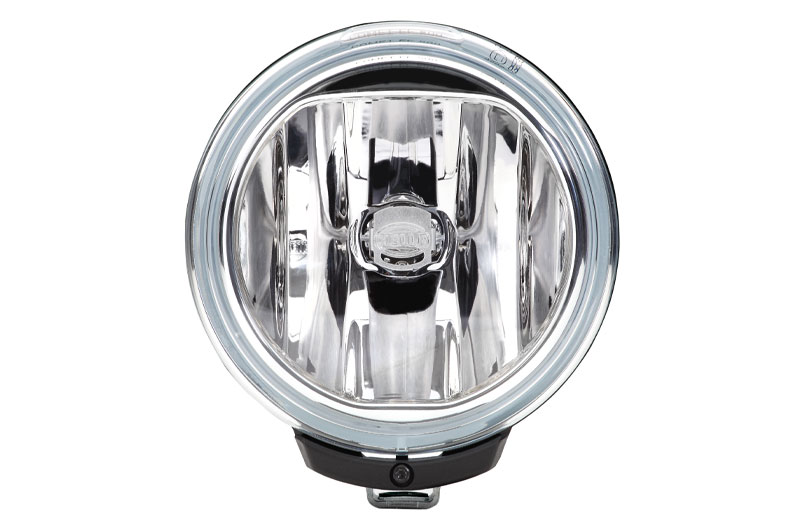 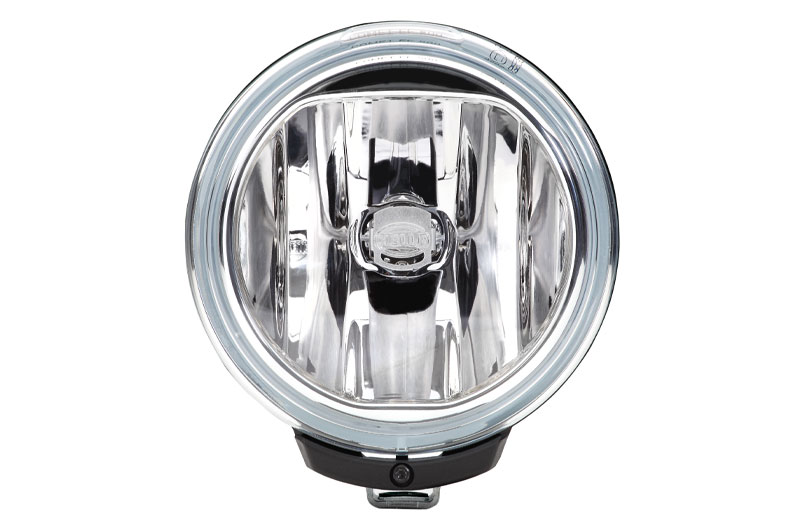 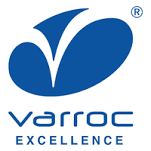 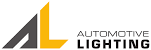 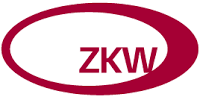 60+ mm
F3  K PL
Database
Marking
00 00
20 mm
Electronic database (DETA)
Information
Information
Information
35+ mm
+
9 mm
E6
UI
1234567
112233
The presence of the marking in front of the optics could even have a huge influence on the quality of the real optical system
3
UNIQUE IDENTIFIER
Current status
Now: we face reality!
Paragraph 3.3.3. (148) „The approval marking may be replaced by the Unique Identifier (UI), if available.“
The approval marking tells you:

The contracting party (country) who is responsible for the type approval (E4)
The Regulation Number the device was type approved to (148)
The status of the Regulation at the time of type approval (00)
The number of the type approval (1111)
The different functions that are included in the device (IA, 2b, R1, F2)
Any possible restrictions in mounting height on the vehicle
Any possible restrictions in mounting position on the vehicle
Any necessary other devices that should be present (D or Y lamps)
The Unique Identifier tells you:

The UI number under which the device information is available in the electronic database.
Y
IA 2bY R1 F2
DETA Information
texttexttexttexttexttexttexttext
UI
1234567
+
E4
SECRET
texttexttexttexttexttexttexttext
Only available to Type Approval Authority
texttexttexttexttexttexttexttext
texttexttexttexttexttexttexttext
texttexttexttexttexttexttexttext
148R00-1111
texttexttexttexttexttexttexttext
On the device
 (UI number + additional markings)
On the device
 (approval markings + additional markings)
In the database (internet)
4
UNIQUE IDENTIFIER
Information required
IA 2bY R1 F2
texttexttexttexttexttexttexttext
UI
1234567
+
≠
E4
texttexttexttexttexttexttexttext
texttexttexttexttexttexttexttext
texttexttexttexttexttexttexttext
148R00-1111
texttexttexttexttexttexttexttext
texttexttexttexttexttexttexttext
On the device
 (UI number + additional markings)
On the device
 (approval markings + additional markings)
-> Different interest groups need different parts of the available information
Manufacturer			-> all information for own type approvals, some information for all type approvals
Type Approval Authority		-> all information for own type approvals, some information for all type approvals
Periodical technical inspection	-> some information for all type approvals
Maintain law and order		-> some information for all type approvals
Repair shop(s)			-> some information for all type approvals
Vehicle owner			-> some information for all type approvals
DETA Information
Conclusion: Benefit of the Unique Identifier is indivisibly connected to the access rights of the database!
5
UNIQUE IDENTIFIER
Current status of the Database
WP.29 – 177th session – March 2019
98. 	WP.29 decided on the detailed access rights as noted in annex V of this report. WP.29 would revisit the matter at its June 2019 session, if necessary.
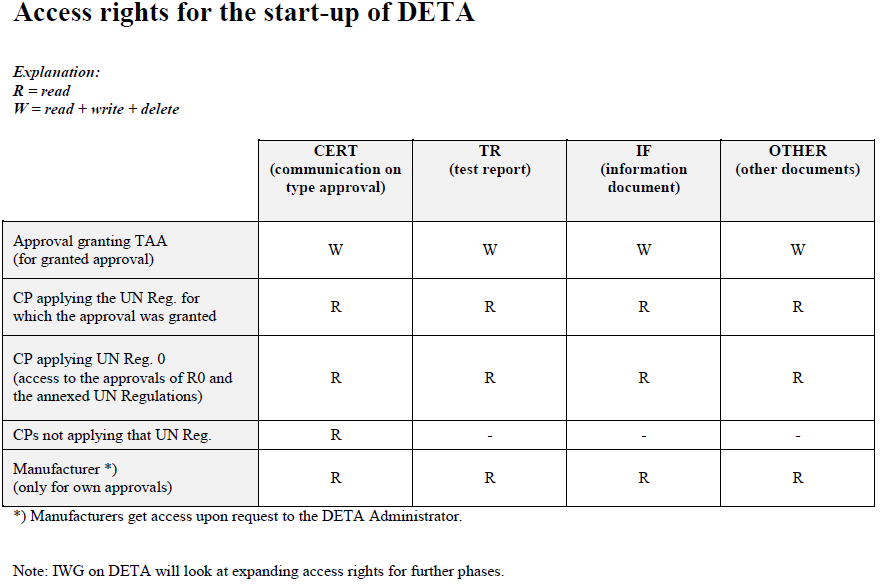 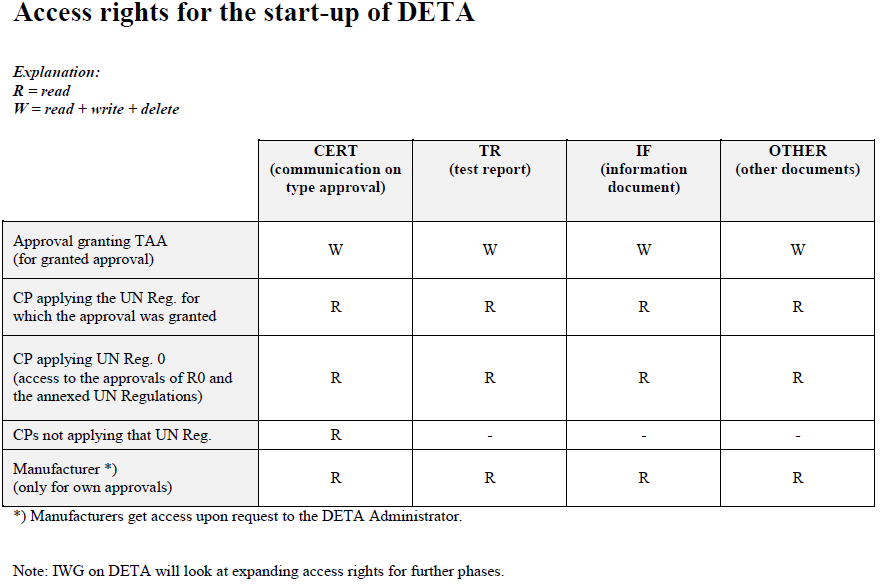 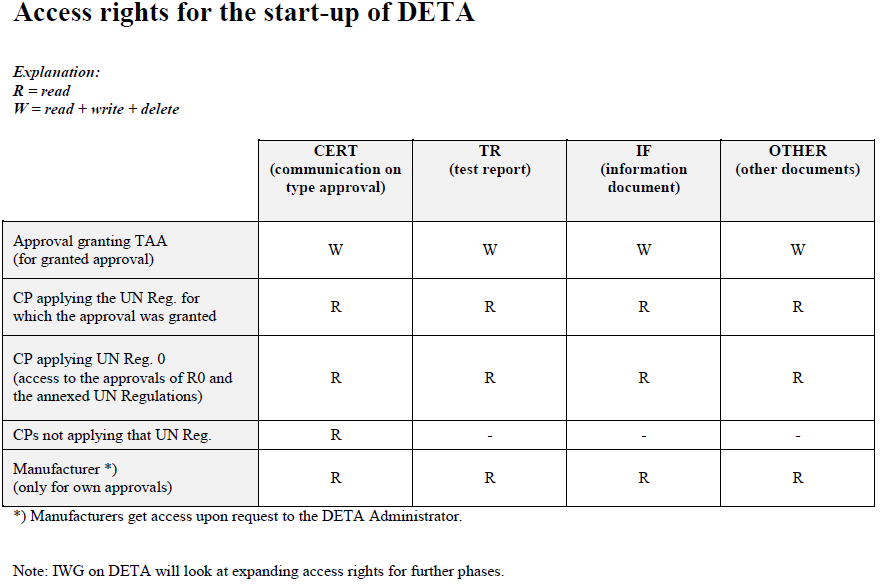 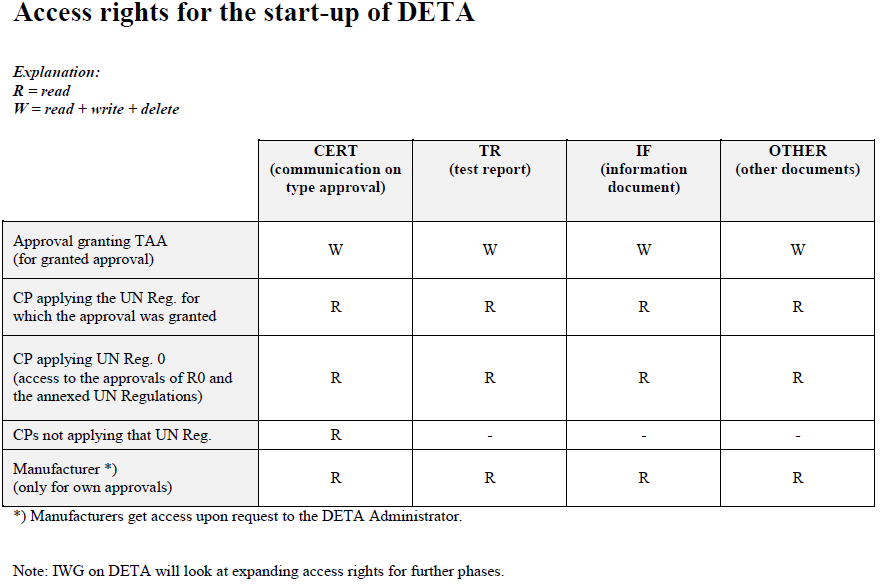 NO ACCESS LEVEL BEYOND CONTRACTING PARTY / MANUFACTURER, BUT MAYBE LATER
WP.29 – 178th session – June 2019
E.	Development of an electronic database for the exchange of type approval documentation (DETA) (agenda item 4.5)
Documentation:	Informal documents: WP.29-178-22, WP.29-178-23, WP.29-178-24, WP.29-178-25 and WP.29-178-26-Rev.1
59.	… He recommended that WP.29 invite GRs, in the context of UI, to consider whether current additional marking provisions were still to be considered part of the approval marking and could be replaced by the UI marking, or these additional markings have an information character and could be provided by alternative means (e.g. insertion in the Communication Form). WP.29 agreed with this suggestion.
GRE TO DECIDE WHAT MARKING MAY BE REPLACED BY UNIQUE IDENTIFIER
UNIQUE IDENTIFIER
Options for improvement
Options for the future of the UI
Wait for improvement of the access rights of the database and adapt text as necessary afterwards.
Change the text of the Regulations to adapt current situation of the UI and the electronic database.
Leave everything as it is and see what happens.
A
B
C
UN-R148: Paragraph 3.3.3.:
„The approval marking may be replaced by the Unique Identifier (UI), if available.“

WP.29 (178):
„WP.29 invite GRs … to consider whether current additional marking provisions were still to be considered part of the approval marking and could be replaced by the UI marking”
WP.29 (177):
„Note: IWG on DETA will look at expanding access rights for further phases.“
…
7
UNIQUE IDENTIFIER
Possible improvement – Text of the Regulation(s)
A
Original marking
on the device
Information included:
Marking(s) on device
Benefit:
Current text of UN-R148
(pending on the availability and accessibility of DETA)
UI
- Smaller marking
- Missing Information?
270650
The UI number 
The trade name or mark of the manufacturer
The category(ies) of the light source(s) used
The rated voltage or range of voltage
texttexttexttexttexttexttexttext
texttexttexttexttexttexttexttext
texttexttexttexttexttexttexttext
IB 2aY R1 F2
Possible changes to the current text
E4
Add mandatory information 
(e.g. Symbols)
Remove mandatory information 
(e.g. additional symbols)
148R00-1111
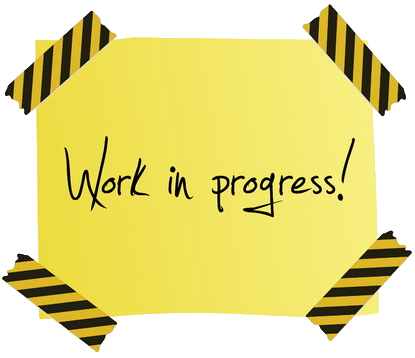 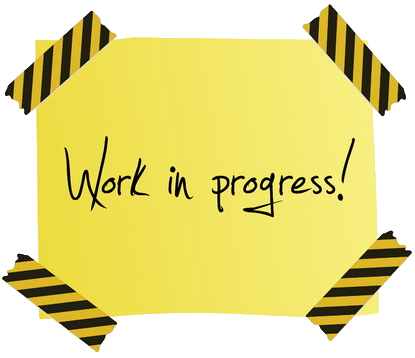 EUROPEAN COMPANY
ECME
P21/5W
P21W
P21W
11-14V
MANUFACTURING EVERYTHING
2DE-2345-02PA
8
UNIQUE IDENTIFIER
Options for improvement – Update DETA
B
Summary & description
00 XEWR 11111 22222 33333 44444
00 XCV 55555 66666 77777
00 XCWT 88888 99999
00 XCVR 121210 112211
00 XCWR 14441 14442
00 XCWR 552200 552201
UI
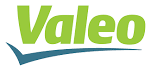 270650
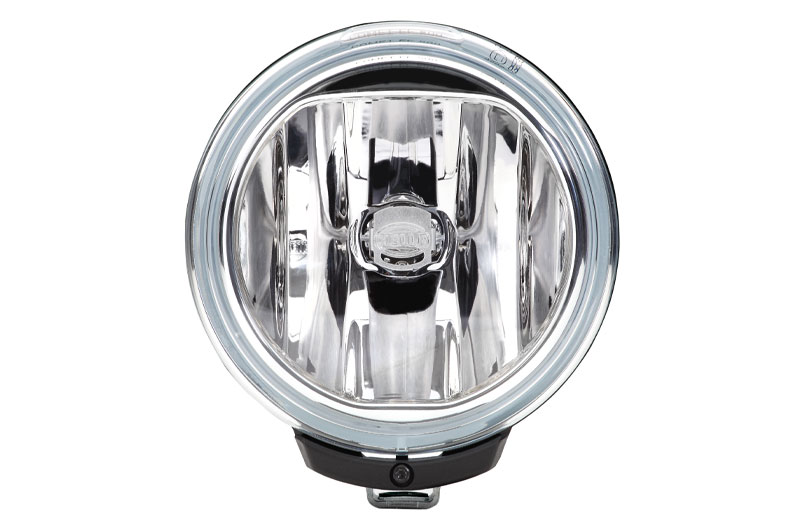 F3  K PL
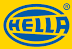 00 00
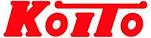 E6
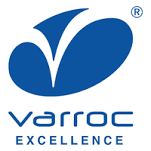 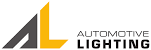 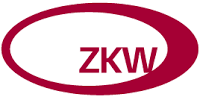 Additional information
….
….
…
Explanation:
R = read only
W = read + write + delete
Access rights as accepted by WP.29 177
9
UNIQUE IDENTIFIER
Options for improvement – Do nothing and see what happens
C
?
10